DIII-D example, bN~2
Progress in Preparing Scenarios for ITER Operation (A. Sips, IOS-TG) 

Joint experiments:
Plasma formation, current rise/decay 
Scenarios for operation at high Q~10 
Future:  Dominant electron heating


Coordinated  scenario simulations:
Benchmarking scenario codes 
Non active operation 
Scenario exploration (H&CD)
Future:  Add particle (W) transport
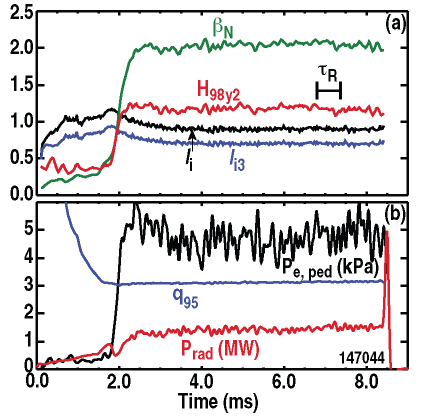 1